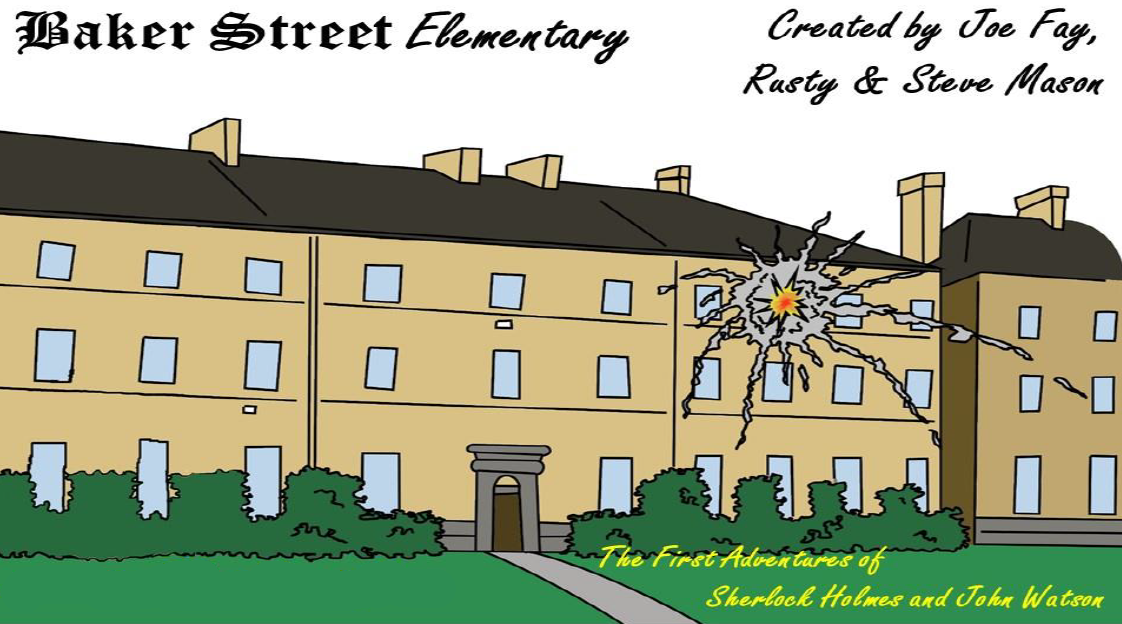 How Watson Turned the Trick
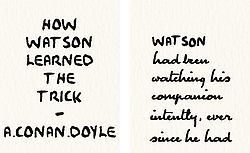 Baker Street Elementary
“How Watson Turned a Trick”
Copyright 2021 © by Joe Fay, Rusty Mason, and Steve Mason

1st Edition											

Published in Dallas, Texas

All rights reserved. No part of this book may be reproduced, stored, or transmitted in any form or by any means without prior permission of the authors (which is not that hard to obtain), except for brief excerpts for reviews)
WATSON, YOU HAVE BEEN WATCHING ME INTENTLY FOR THE PAST SEVERAL MINUTES… WHAT ARE YOU THINKING ABOUT?
ABOUT YOU.
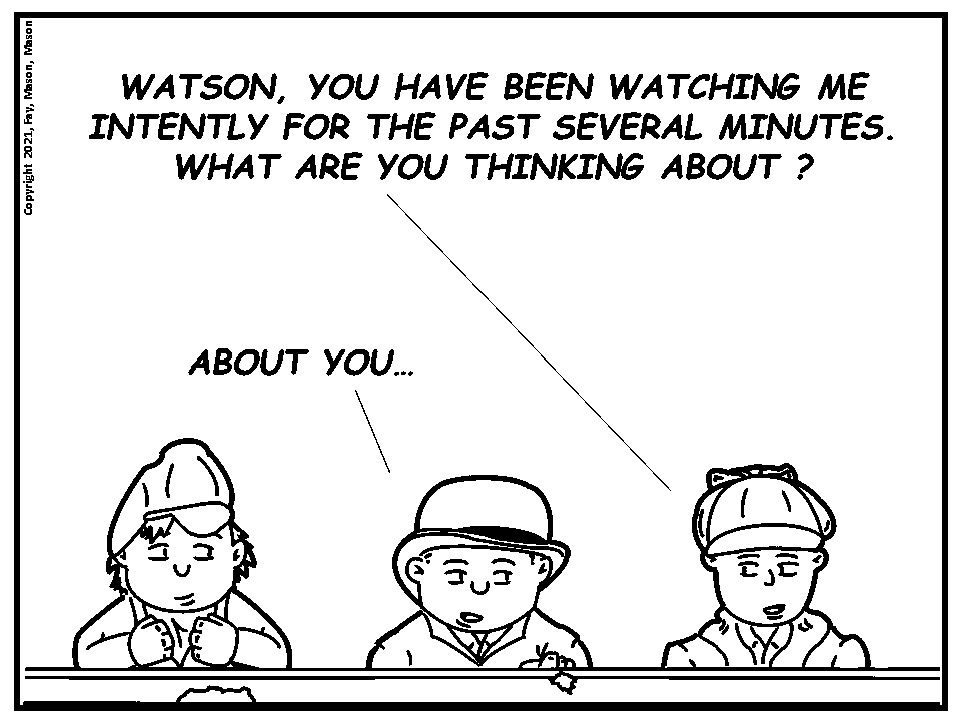 ME?
NOT CREEPY AT ALL.
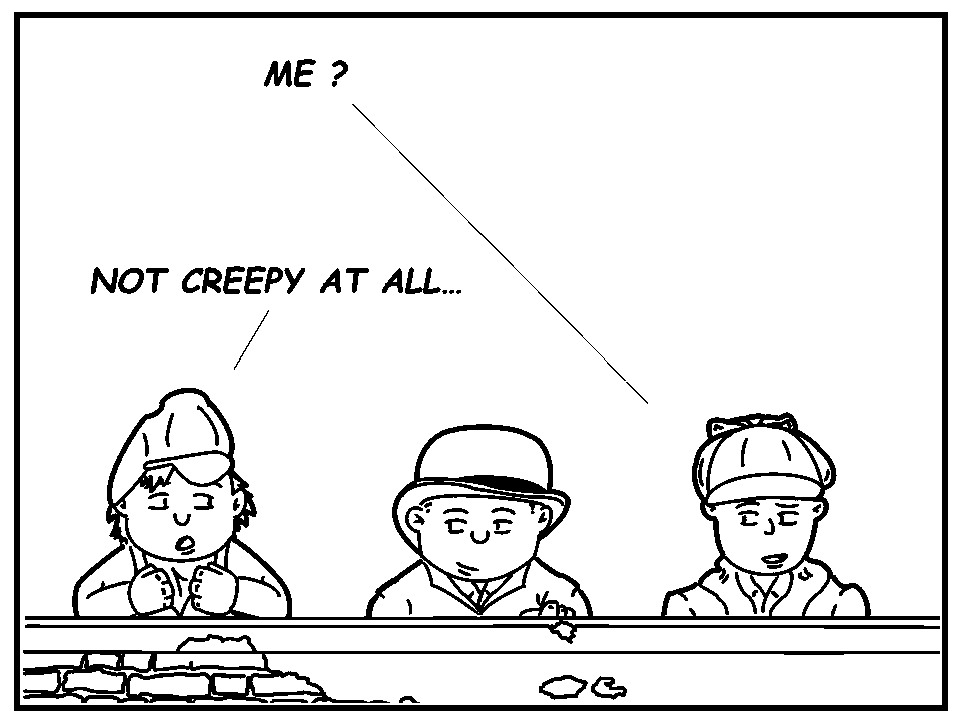 YES, YOU HOLMES… I WAS THINKING HOW SUPERFICIAL ARE THESE TRICKS OF YOURS.
MY TRICKS?
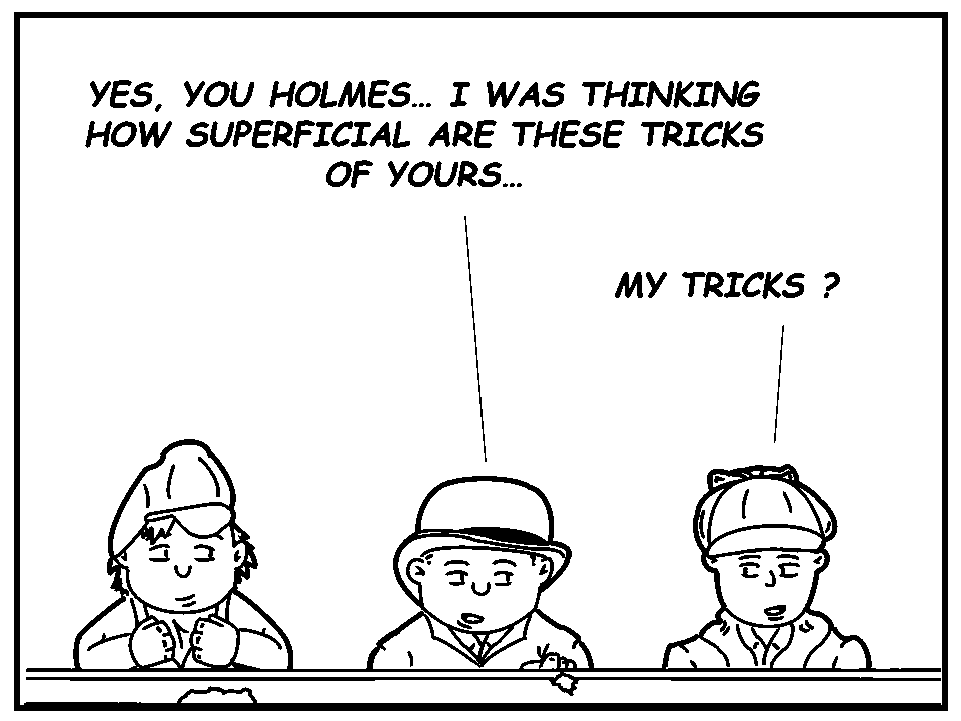 YOUR TRICKS, AND HOW WONDERFUL IT IS OUR CLASSMATES SHOULD CONTINUE TO SHOW INTEREST IN THEM.
AND SOME DAY MAYBE EVEN MAKE UNTOLD FORTUNES OFF THE TRACKS?
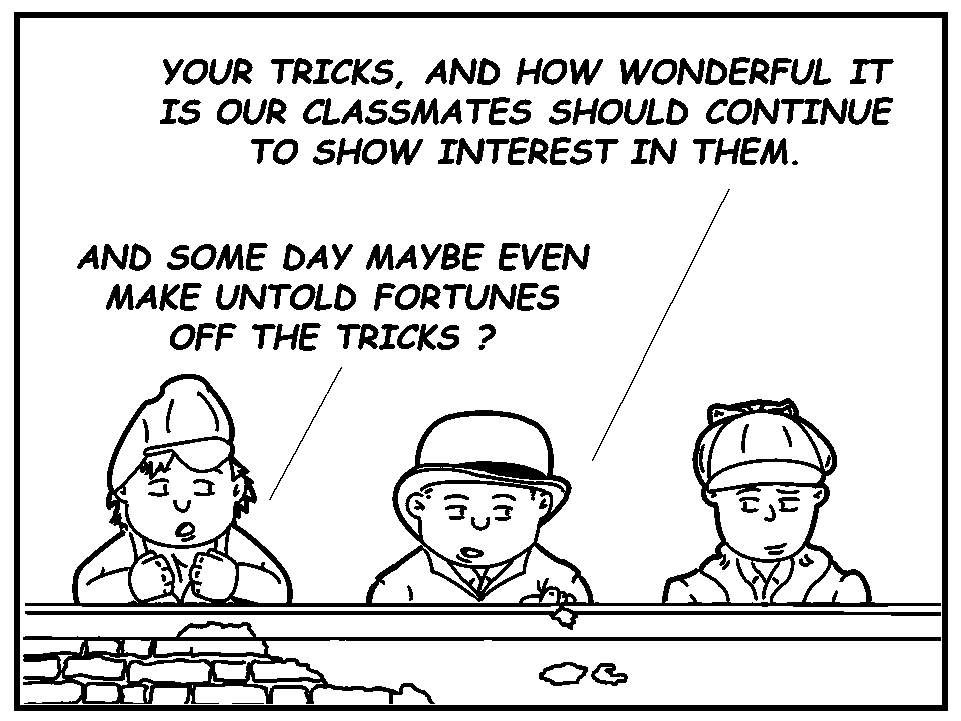 I QUITE AGREE, WATSON… IN FACT, I HAVE A RECOLLECTION I HAVE MYSELF MADE A SIMILAR REMARK.
UHHH… NOT YET, YOU HAVEN’T.
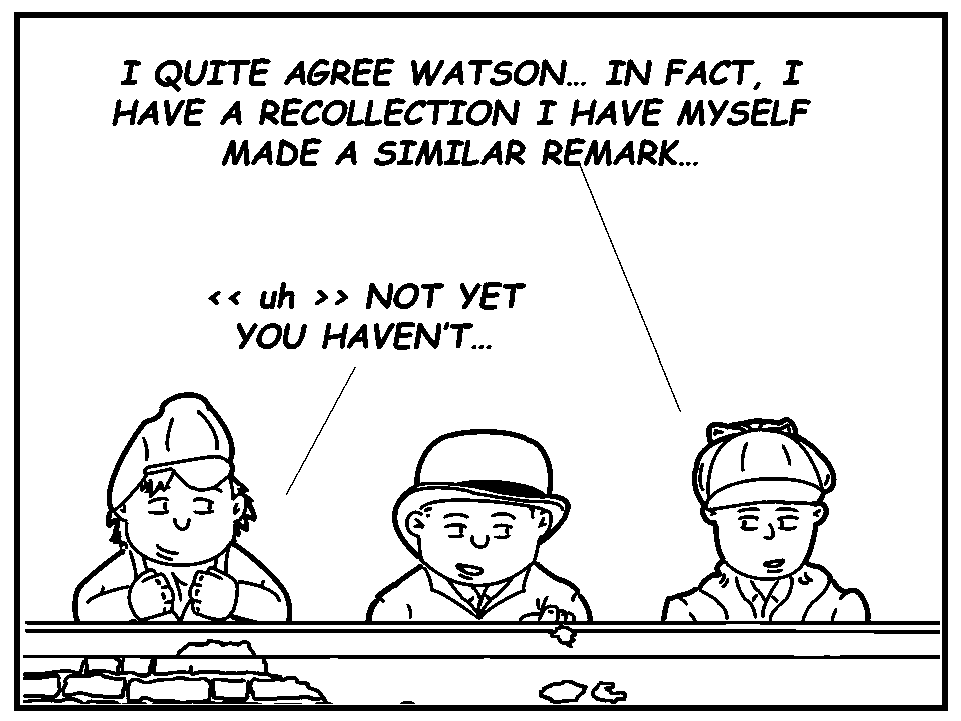 I HAVE DETERMINED, IN MY OWN MIND, YOUR METHODS ARE REALLY EASILY ACQUIRED.
NO DOUBT… PERHAPS YOU WILL YOURSELF GIVE AN EXAMPLE OF THIS METHOD OF REASONING.
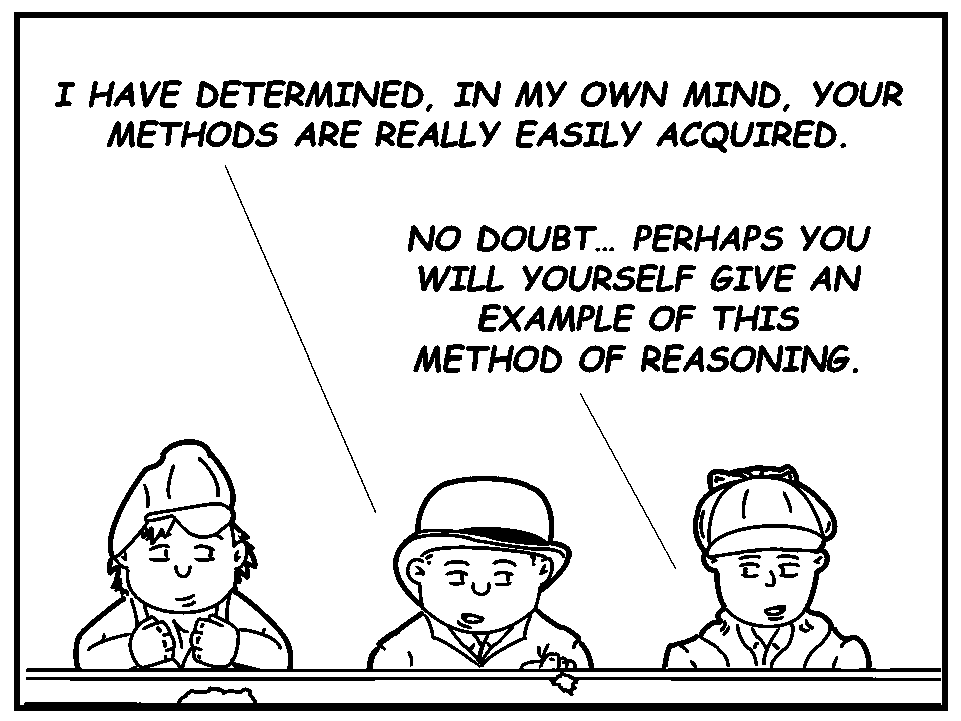 I’M STILL CONFUSED… ARE YOU DRAWING INDUCTIONS OR DEDUCTIONS?
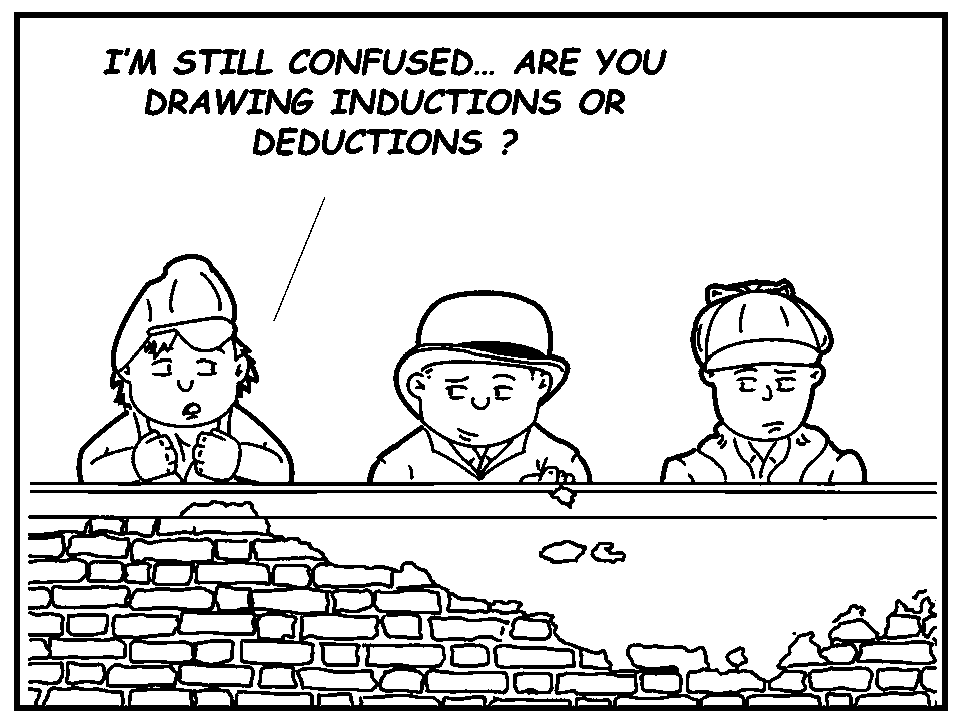 I WILL GLADLY GIVE YOU AN EXAMPLE… I AM ABLE TO SAY YOU WERE GREATLY PRE-OCCUPIED WHEN YOU DRESSED THIS MORNING.
EXCELLENT! HOW COULD YOU POSSIBLY KNOW THAT?
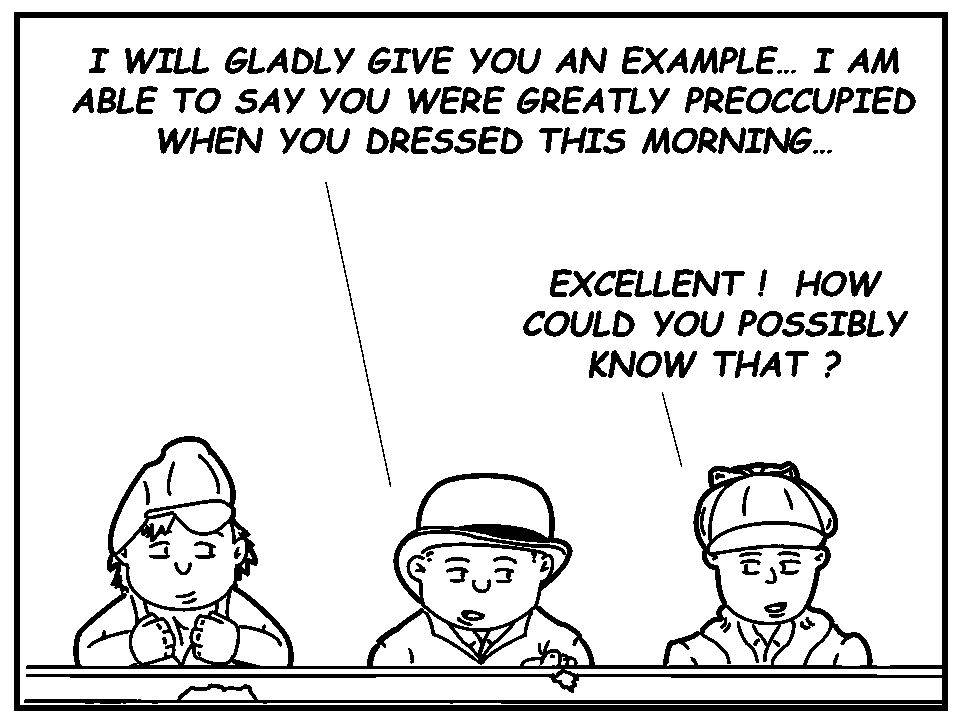 BECAUSE YOU ARE USUALLY A VERY TIDY YOUNG LAD, AND YET YOU HAVE MISBUTTONED YOUR SHIRT, MISSING TWO OF THE BUTTON-HOLES.
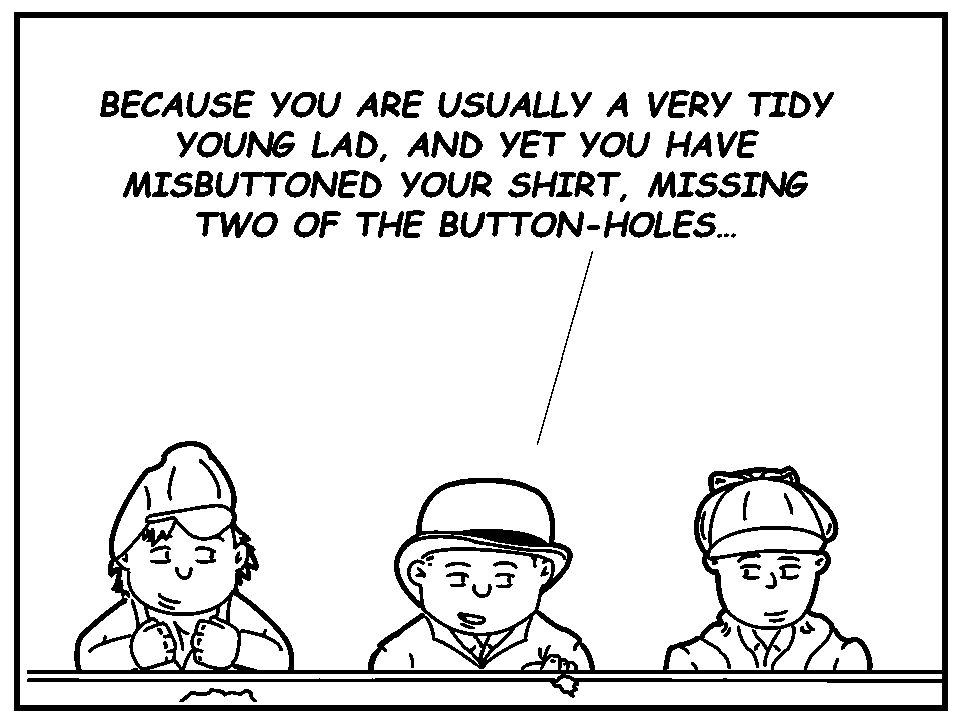 INTERESTING… YOUNG STAMFORD HERE IS IN SUCH A DISORDERLY MANNER ALMOST EACH MORNING, BUT I DO NOT BELIEVE HIS PROBLEM IS PRE-OCCUPATION.
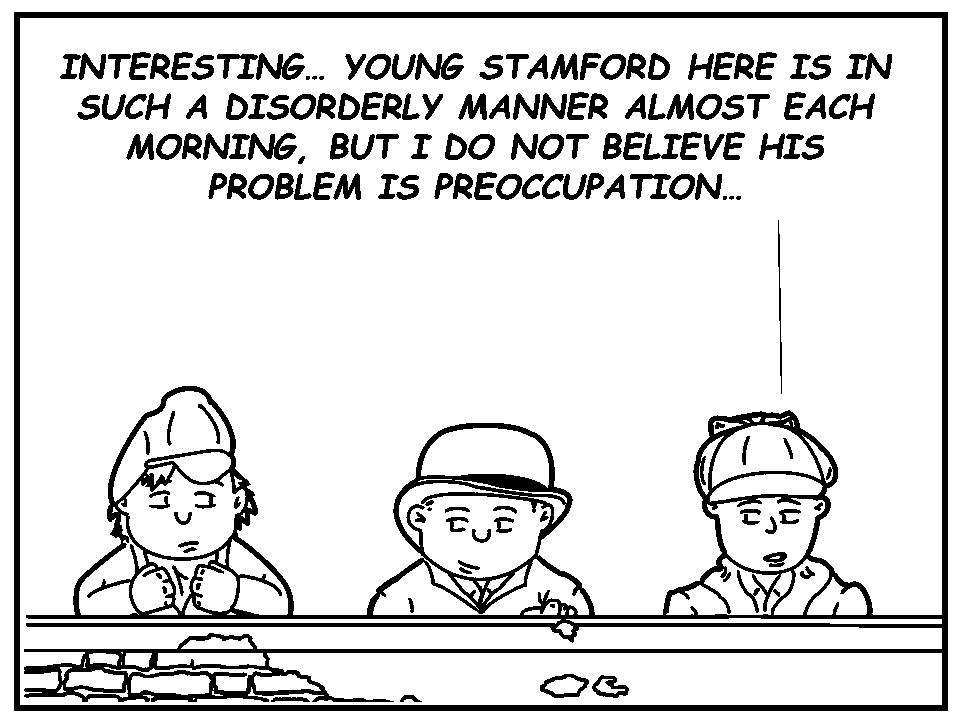 I’M NOT TALL ENOUGH TO SEE THE MIRROR IN OUR ROOMS… HARD TO GET IT RIGHT WHEN I AM LOOKING DOWN AT MY SHIRT.
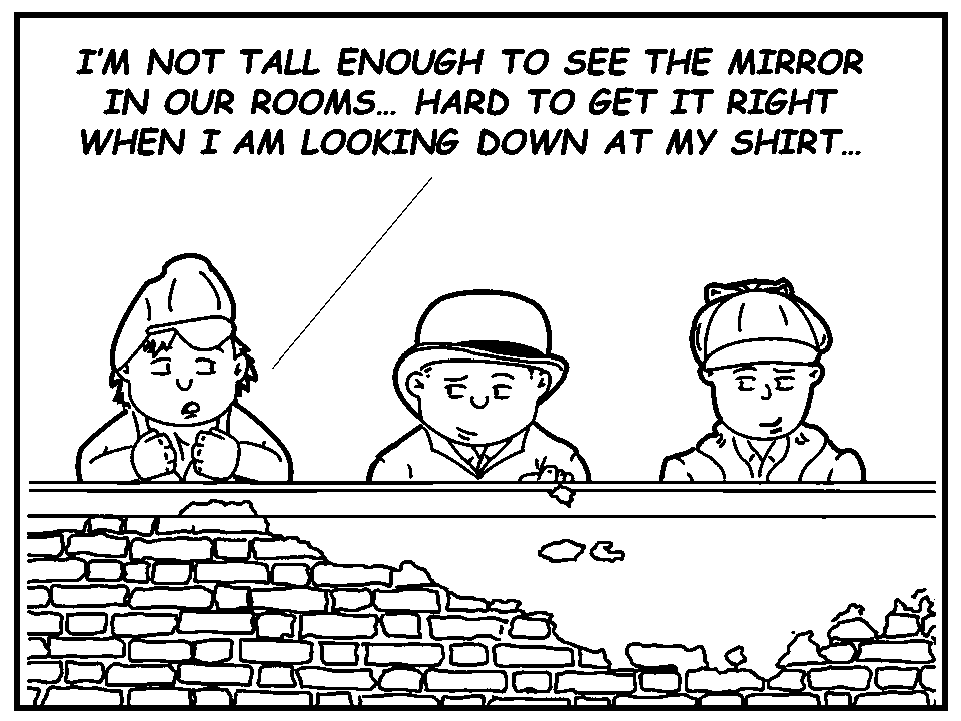 WELL, WATSON… HOW VERY CLEVER… I HAD NO IDEA YOU ARE SO APT A PUPIL.
I AM DOING VERY WELL IN ALL MY SUBJECTS, I WILL HAVE YOU KNOW.
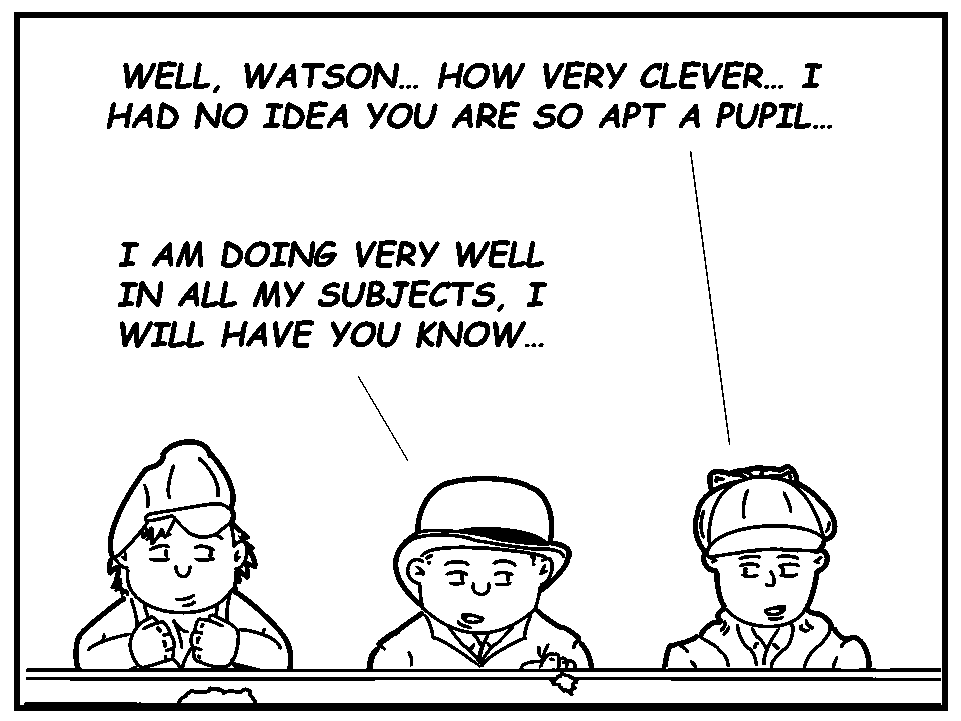 YES, YES… HAS YOUR EAGLE EYE DETECTED ANYTHING MORE?
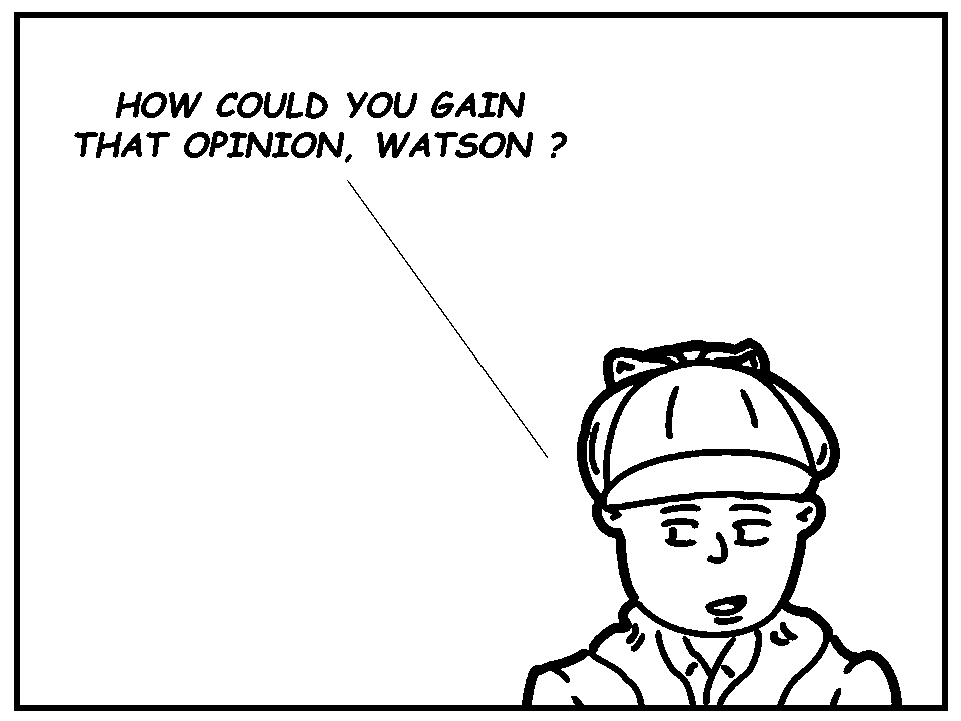 I BELIEVE SO… YOU HAVE A NEW CLIENT NAMED BARLOW, AND TO THIS POINT, YOU HAVE NOT SUCCEEDED IN SOLVING HIS PROBLEM.
HOW COULD YOU POSSIBLY KNOW THAT?
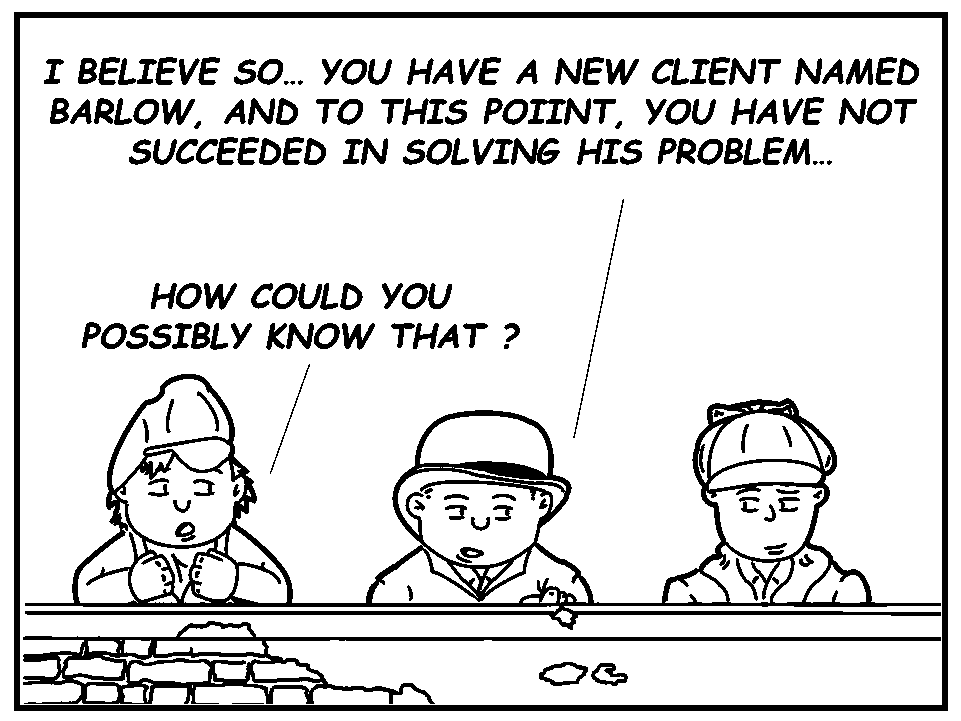 I SAW THE NAME OUTSIDE OF THE ENVELOPE IN YOUR COAT POCKET… WHEN YOU OPENED IT JUST A WHILE AGO, YOU GAVE OUT A GROAN AND THRUST IT INTO YOUR POCKET WITH A FROWN ON YOUR FACE.
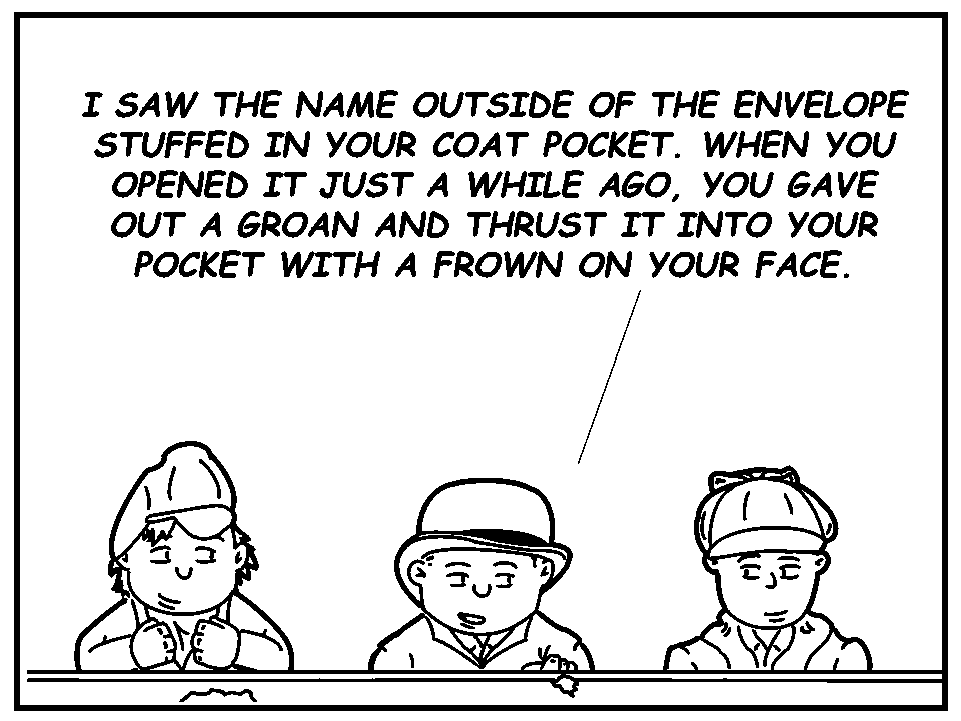 ADMIRABLE! YOU ARE INDEED OBSERVANT… ANY OTHER POINTS?
I THINK HE HAS ALREADY PROVED HIS POINT.
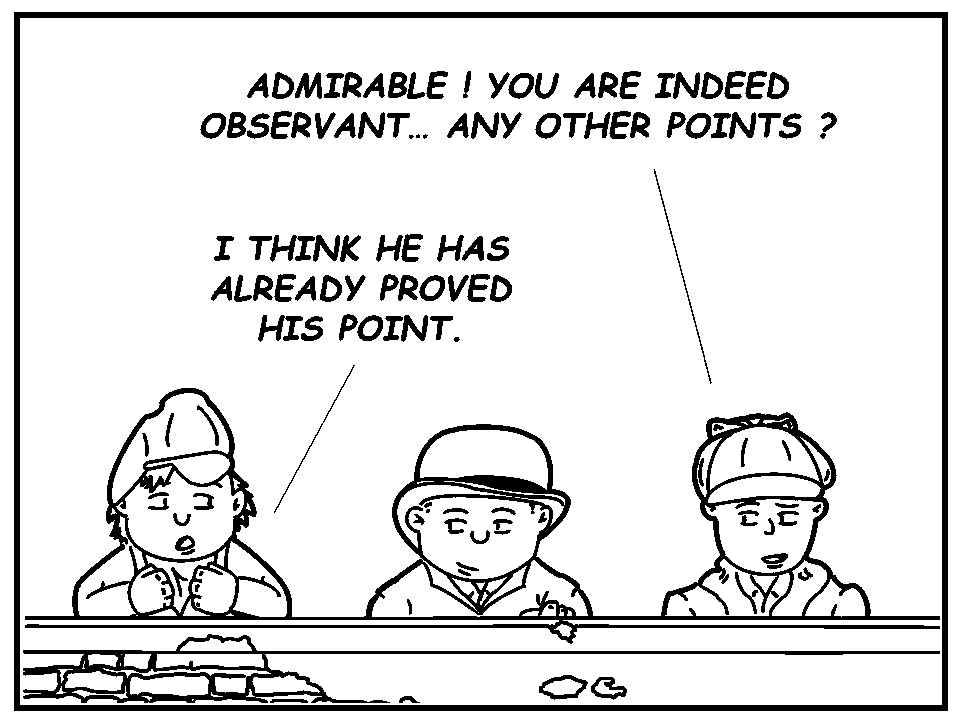 I FEAR, HOLMES, YOU HAVE TAKEN TO FINANCIAL SPECULATION, POSSIBLY OF A SLIGHTLY ILLEGAL BENT, ON OUR SCHOOL’S SPORTING EVENTS.
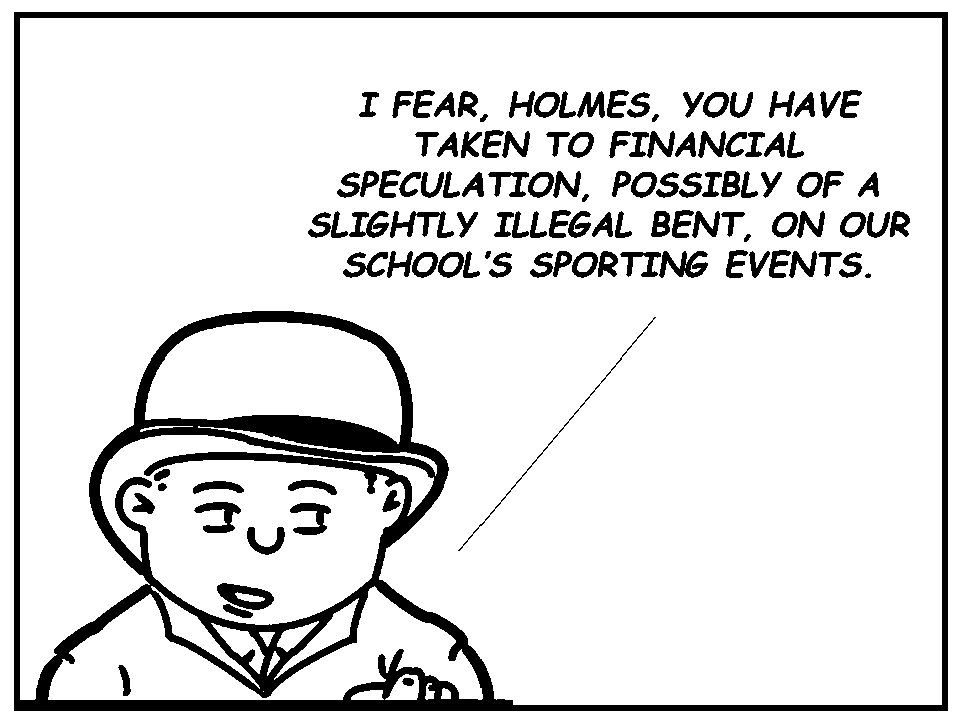 YOU’RE BETTING ON OUR RUGBY AND FOOTBALL TEAMS? YOU MAY AS WELL JUST GIVE YOUR MONEY TO ME TO LOSE.
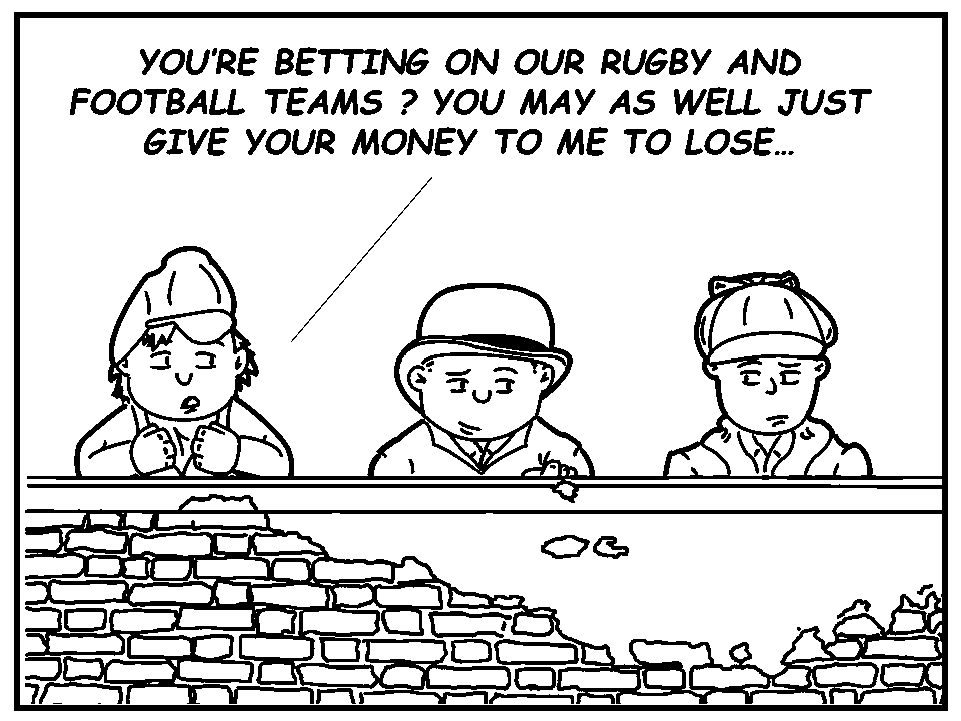 HOW COULD YOU GAIN THAT OPINION, WATSON?
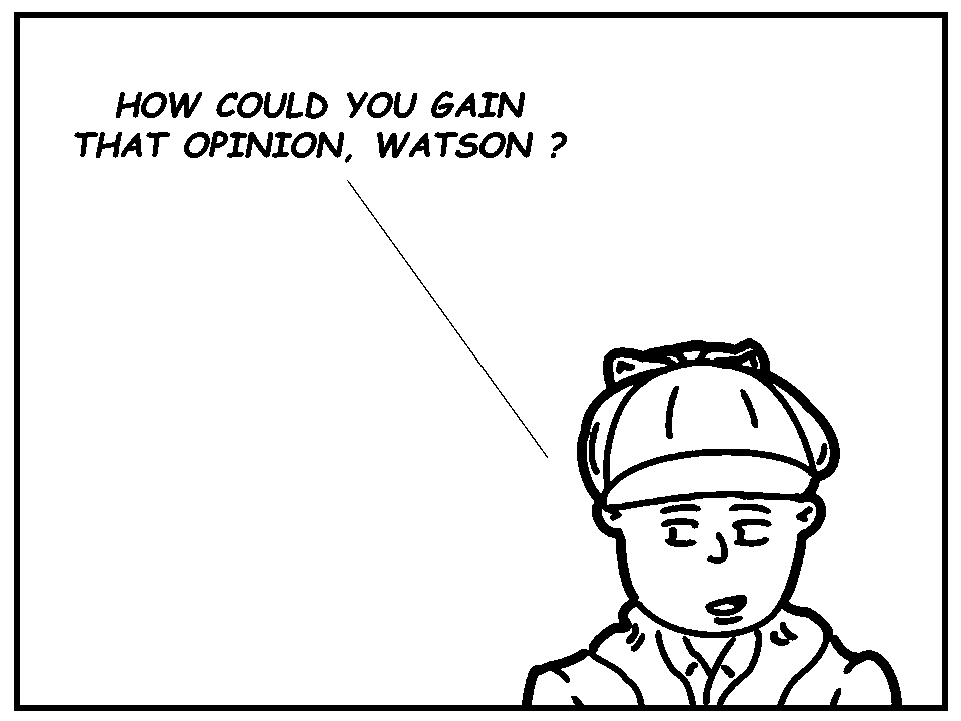 EARLIER TODAY, YOU OPENED UP THE SCHOOL NEWSPAPER, THE HOUND’S TOOTH, TURNED TO THE SPORTS PAGE, AND GAVE A LOUD EXCLAMATION OF INTEREST, SHOOK YOUR HEAD, AND SIGHED LOUDLY.
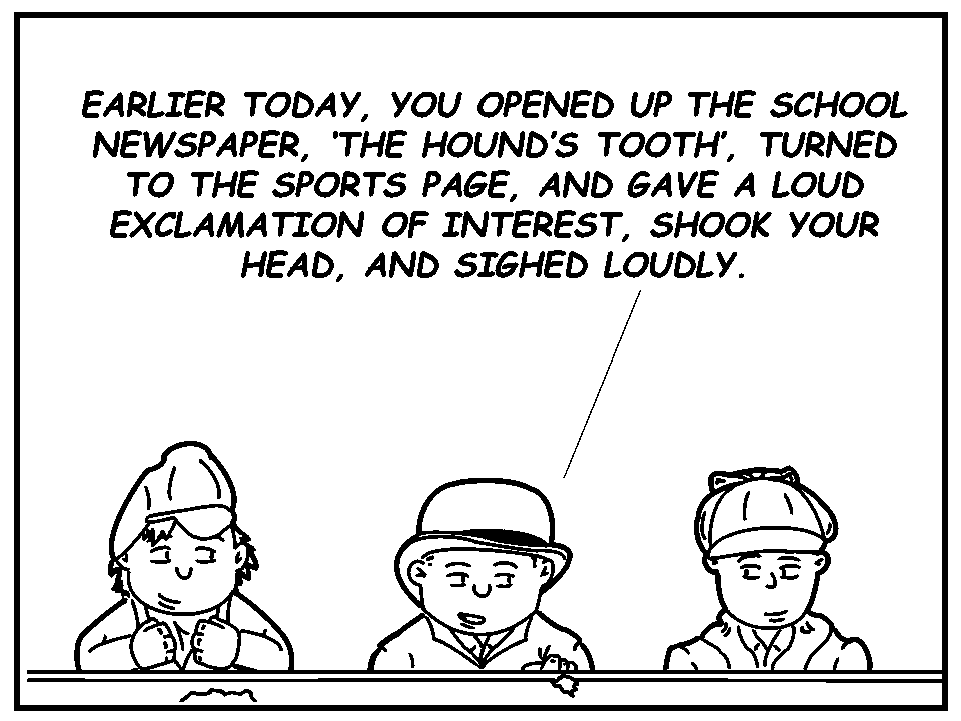 REALLY, WATSON, YOU ABSOLUTELY EXCEL YOURSELF… ANYMORE?
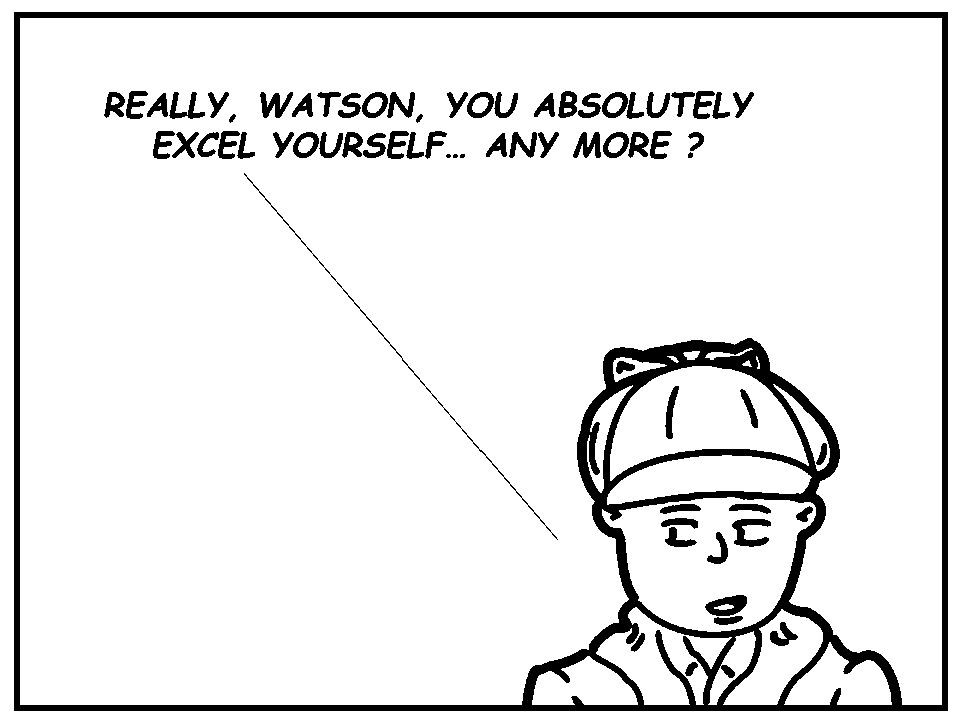 YES, HOLMES, YOU HAVE PUT ON YOUR BLACK DRESS COAT, INSTEAD OF YOUR GREY CASUAL COAT, WHICH PROVES YOU ARE EXPECTING TO MEET AN IMPORTANT CLIENT… POSSIBLY MASTER BARLOW.
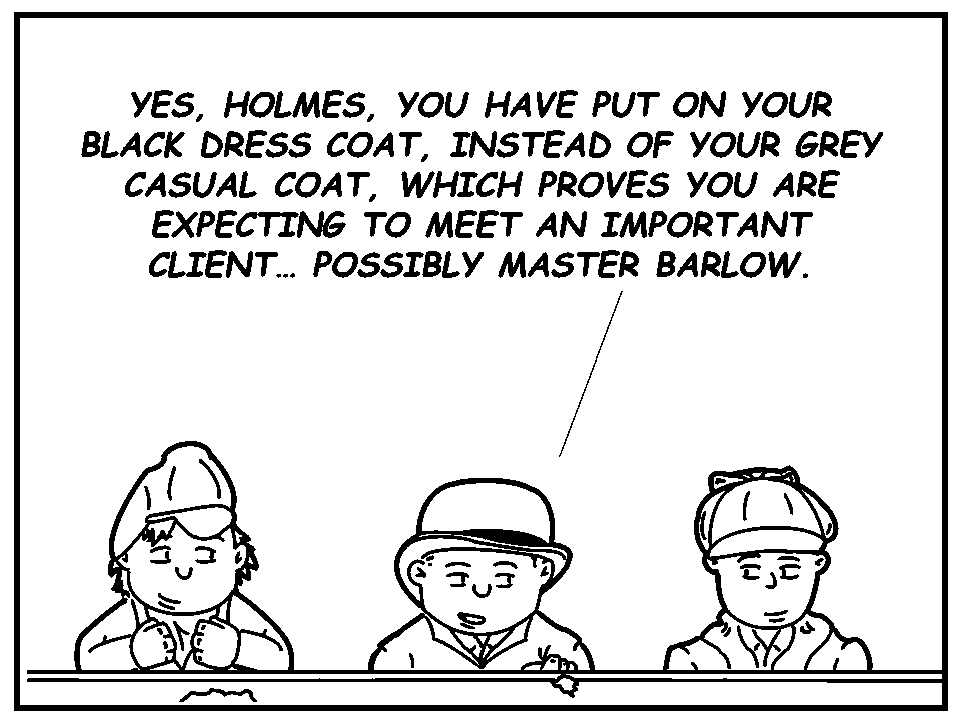 I NEVER NOTICED YOU WORE DIFFERENT COATS FOR DIFFERENT EVENTS.
ANYTHING MORE?
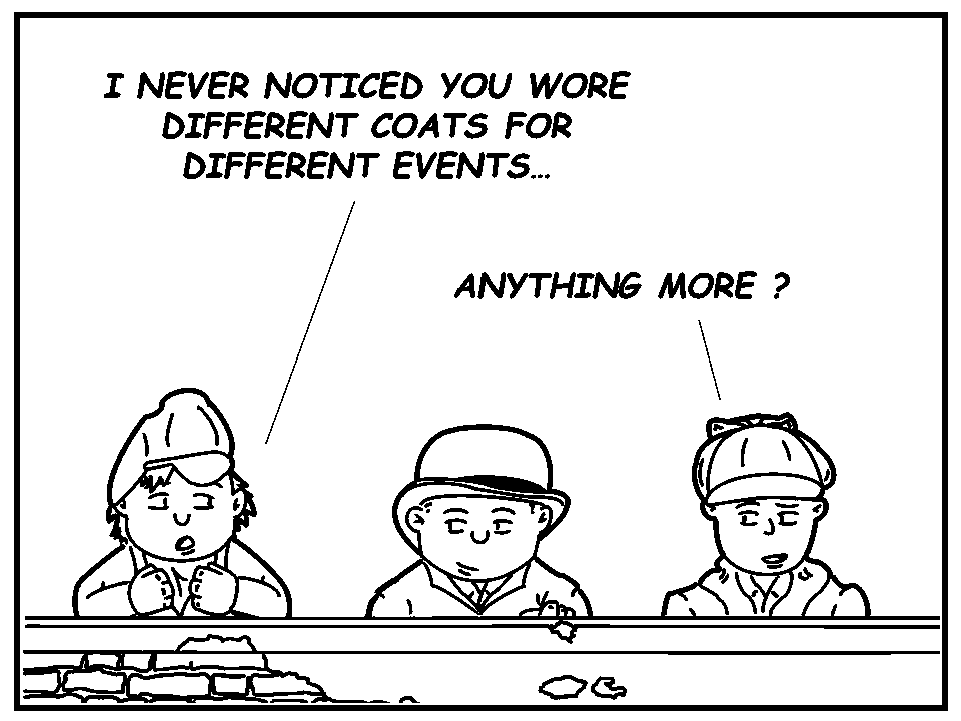 I HAVE NO DOUBT I COULD FIND OTHER POINTS, BUT I ONLY GIVE YOU THESE FEW, IN ORDER TO SHOW YOU THERE ARE OTHER PEOPLE IN THIS SCHOOL WHO CAN BE AS CLEVER AS YOU.
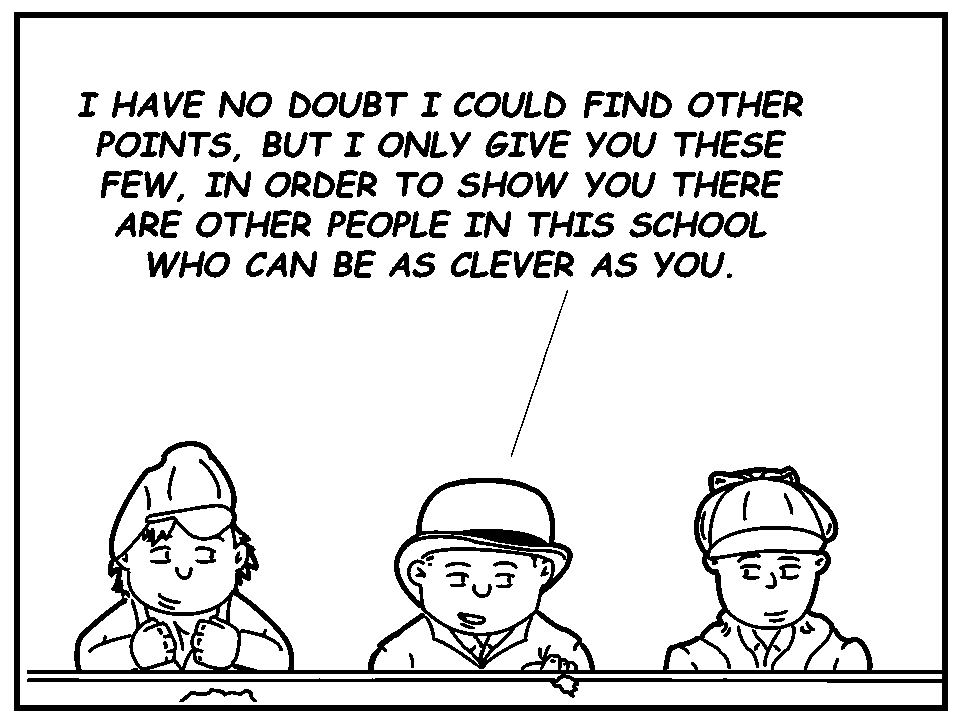 AND SOME NOT SO CLEVER… I ADMIT THEY ARE FEW, BUT I AM AFRAID, MY DEAR WATSON, I MUST COUNT YOU AMONG THEM.
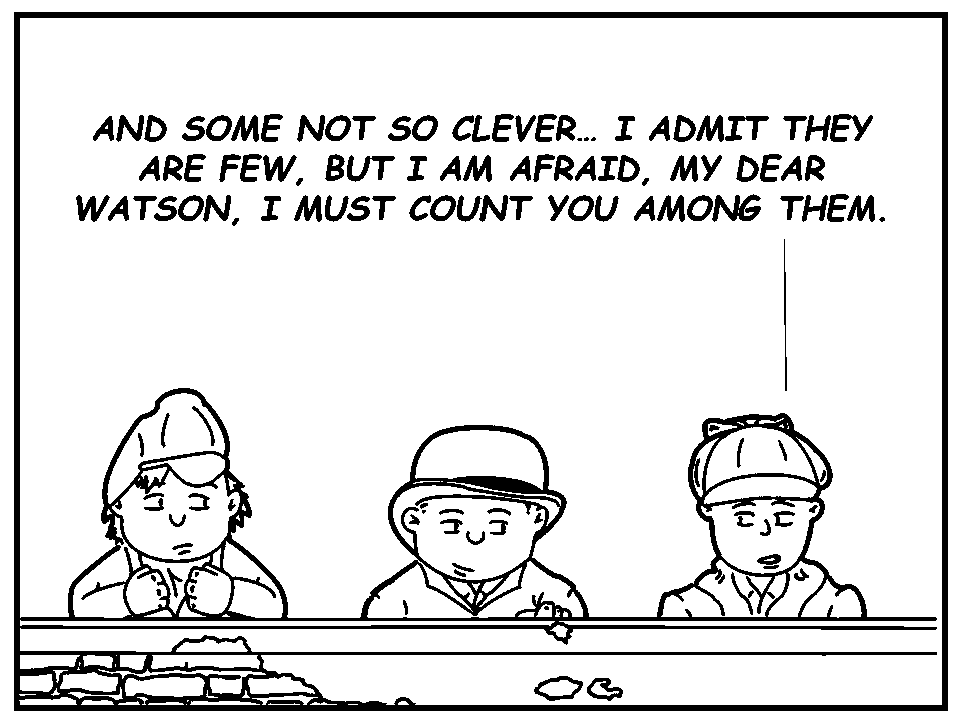 WHAT DO YOU MEAN?
WELL, MY DEAR FELLOW, I FEAR YOUR DEDUCTIONS HAVE NOT BEEN SO HAPPY AS I SHOULD HAVE WISHED.
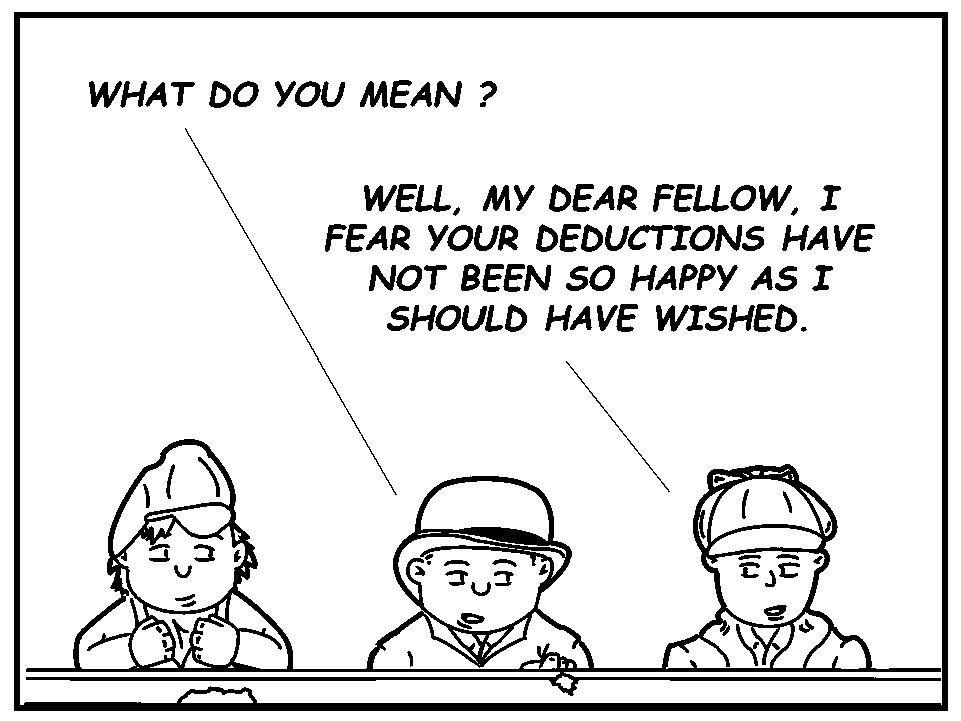 YOU MEAN I WAS MISTAKEN?
ONE OF YOUR BETTER DEDUCTIONS, I WOULD SAY.
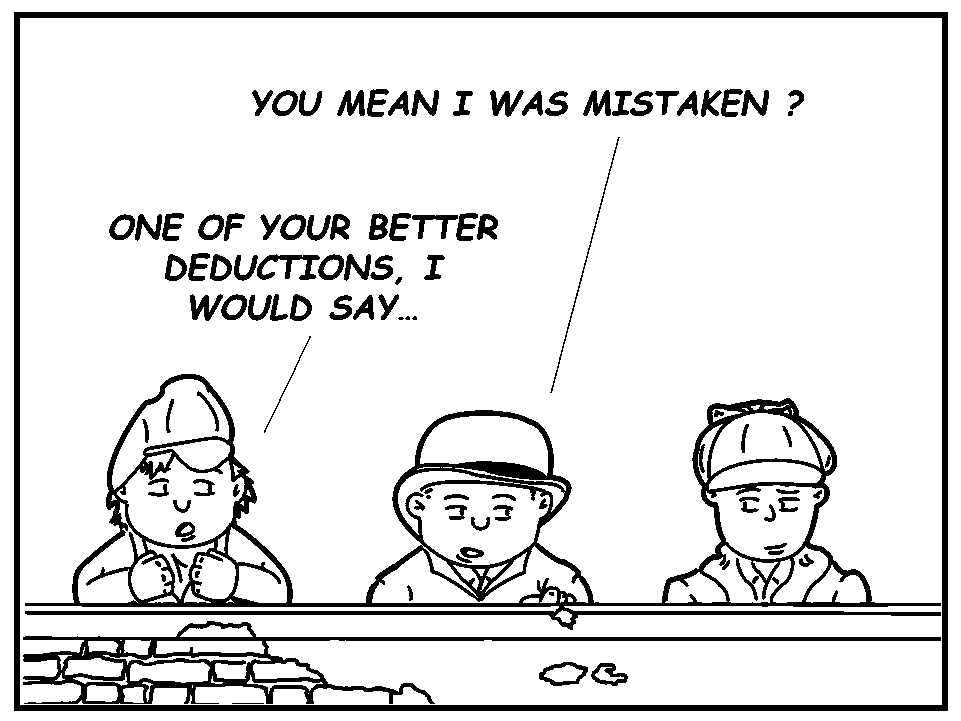 JUST A LITTLE THAT WAY, I FEAR… LET US TAKE THE POINTS IN THEIR ORDER.
THIS SHOULD BE GOOD.
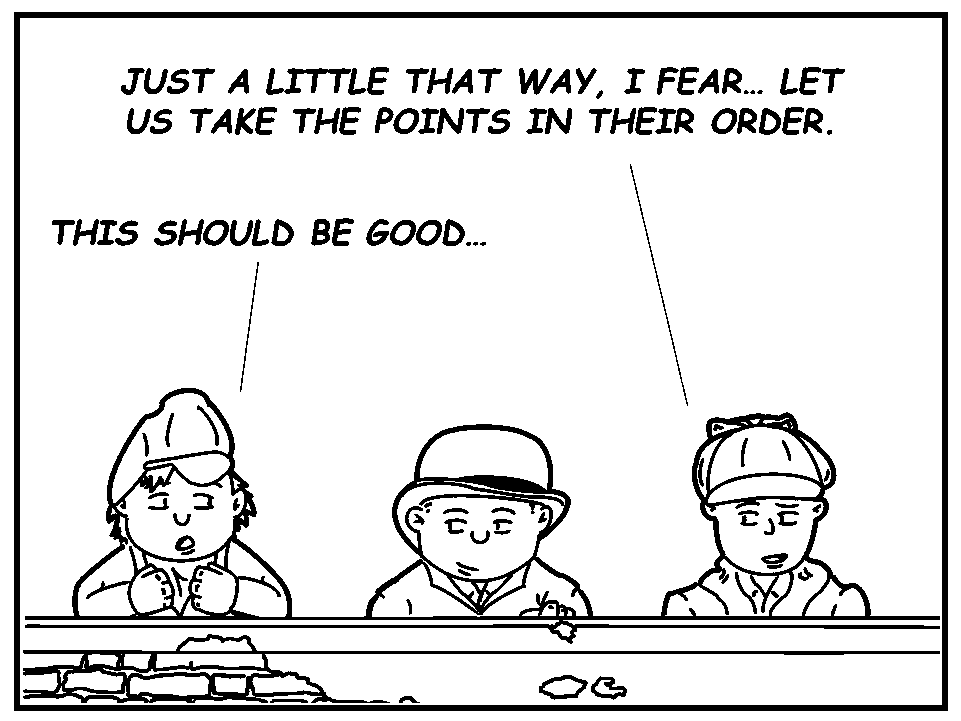 I DID NOT USE ALL THE BUTTONS, AS I SUFFERED A RATHER PAINFUL PAPER CUT ON 3 OF MY FINGERS ON MY RIGHT HAND LAST NIGHT…
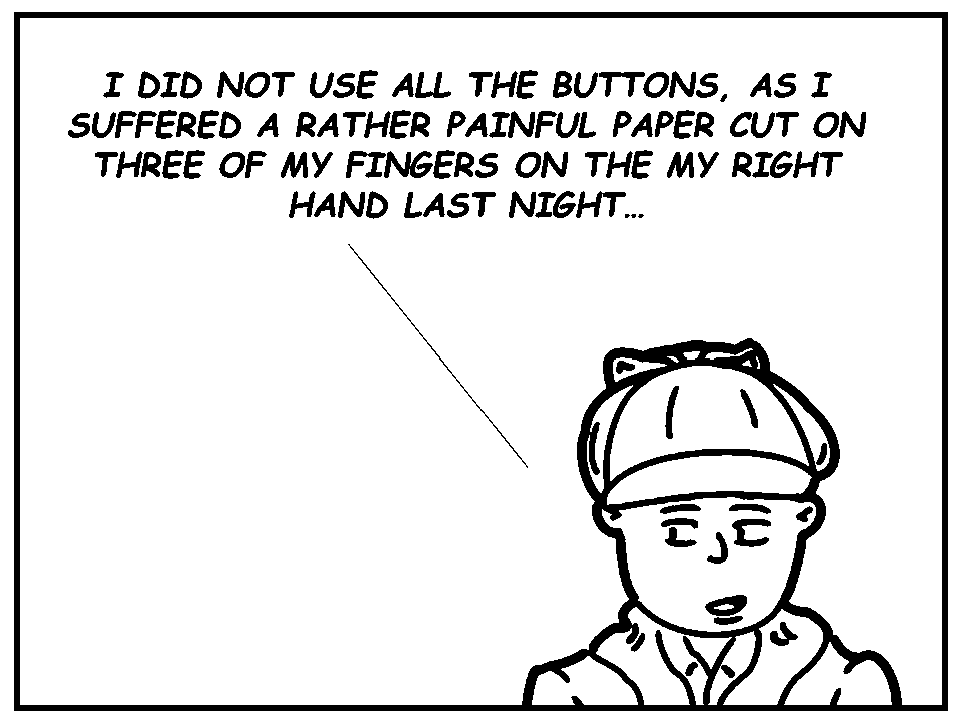 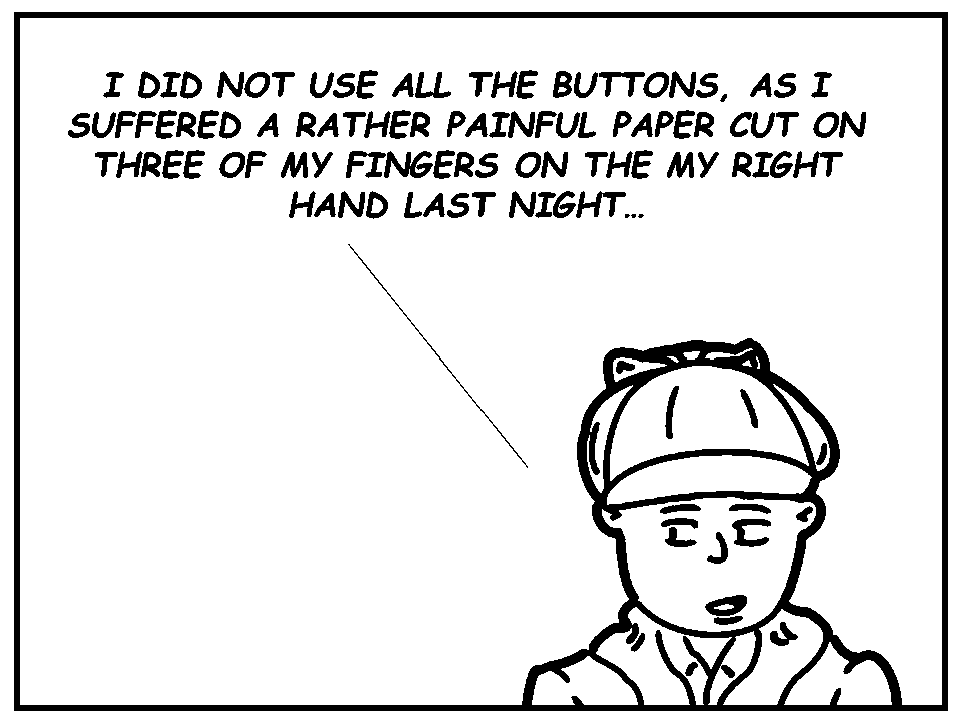 I BUTTONED THE MINIMUM AMOUNT TO KEEP MY SHIRT CLOSED, AS THE TRAUMATIZED AREA IS STILL VERY SENSITIVE…
I  PUT ON MY BLACK COAT BECAUSE, I HAVE, WORSE LUCK, A LUNCH-TIME APPOINTMENT WITH MY FAMILY DENTIST TO PULL THE TOOTH THAT HAS BEEN HURTING ME FOR A WEEK OR SO…
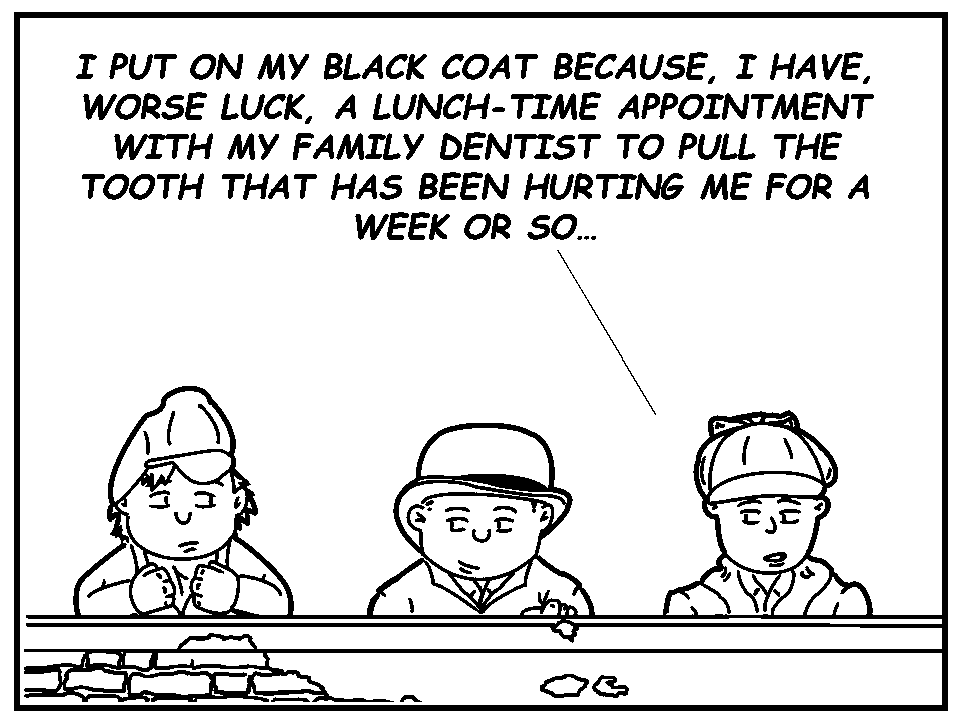 LET ME RETRIEVE A PLIERS AND I CAN SAVE YOU A TRIP.
THANKS, BUT I THINK NOT.
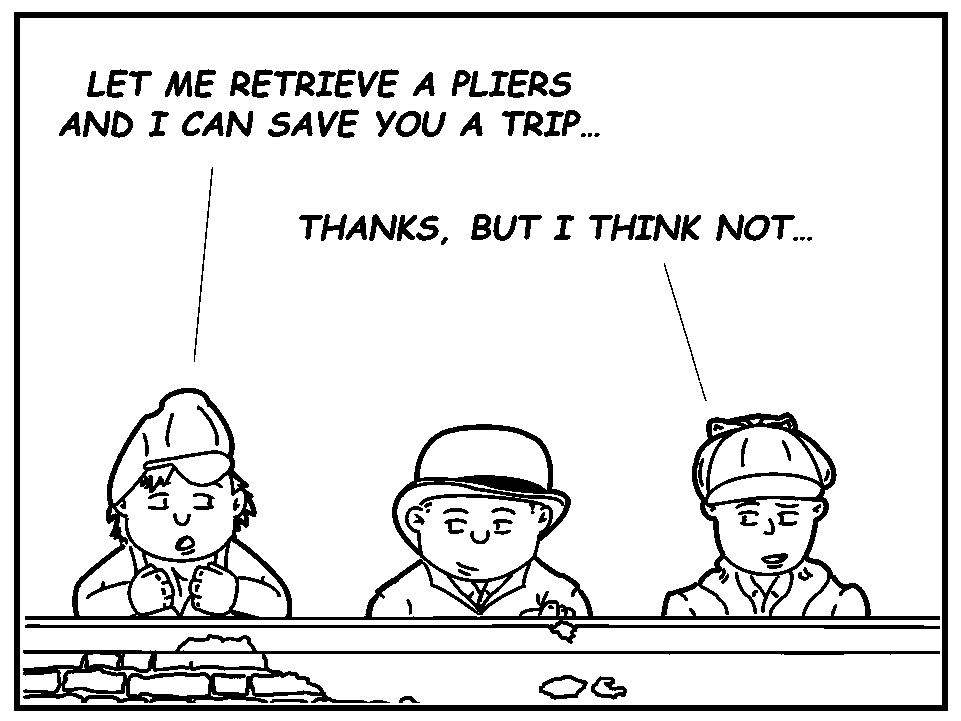 THE DENTIST’S NAME IS BARLOW, AND THE LETTER CONFIRMS THE APPOINTMENT.
SORRY, JOHN, BUT IT’S SLOWING SLIPPING THROUGH YOUR FINGERS.
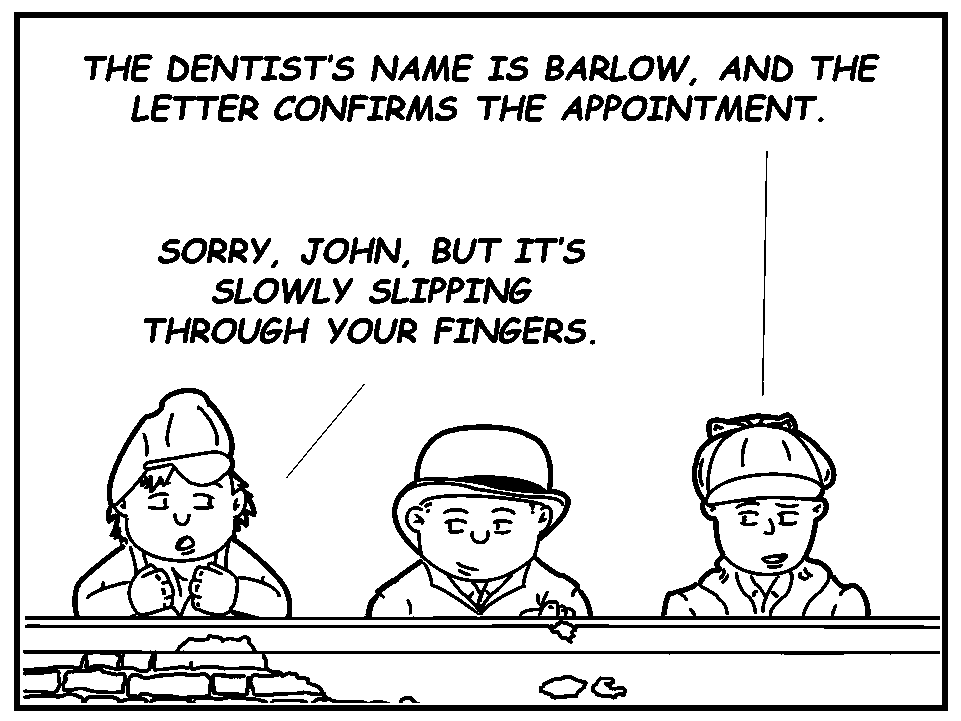 THE SCHOOL’S ‘SPORTING’ PAGE IS ADJACENT TO THE ‘CURRENT EVENTS’ PAGE…
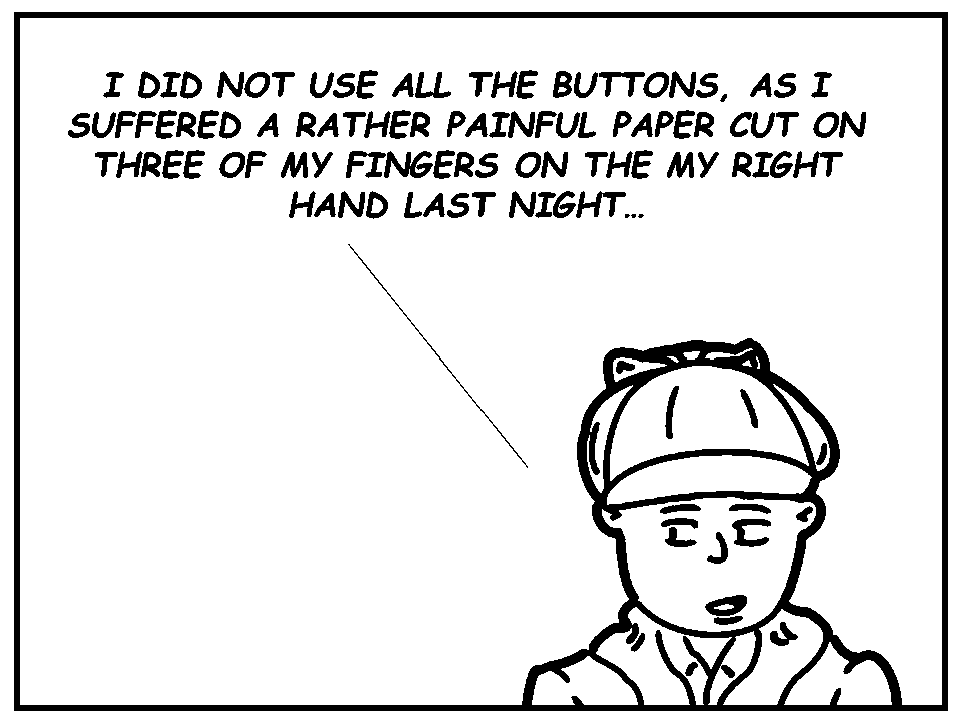 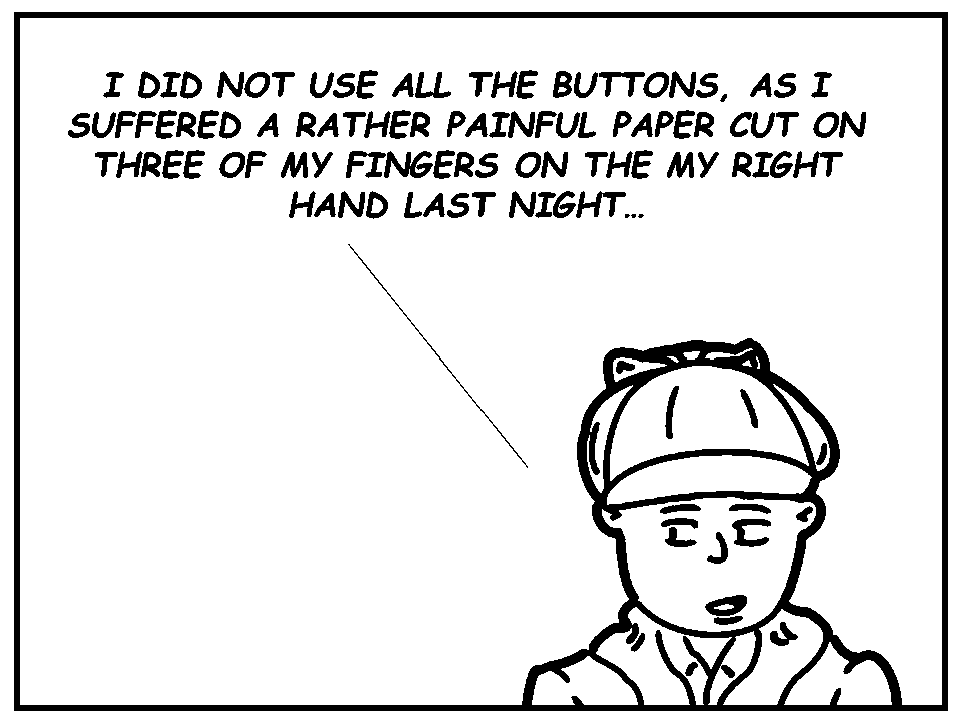 …YESTERDAY, THEY RAN YOUR LATEST ATTEMPT AT CHRONICLING MY INVESTIGATION INTO THE CHOCOLATE CANDY THEFT IN THE ASSISTANT HEADMASTER’S OFFICE…
…MY PHYSICAL REACTIONS WERE A RESULT OF READING YOUR OVER-EXAGGERATIONS OF MY ACTIVITIES.
HOW DID I SENSATIONALIZE THE CASE?
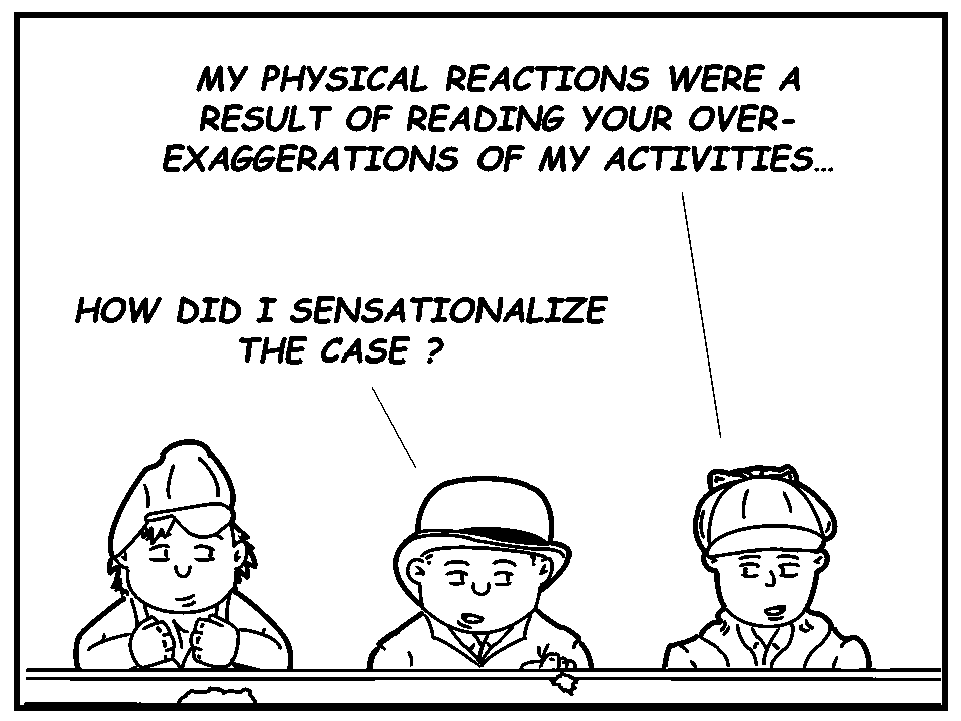 YOU TOOK A FULL PAGE TO EXPLAIN SOMETHING WHICH TOOK ME TWENTY SECONDS, ONCE I ENTERED THE OFFICE, TO DETERMINE THE PERPETRATOR.
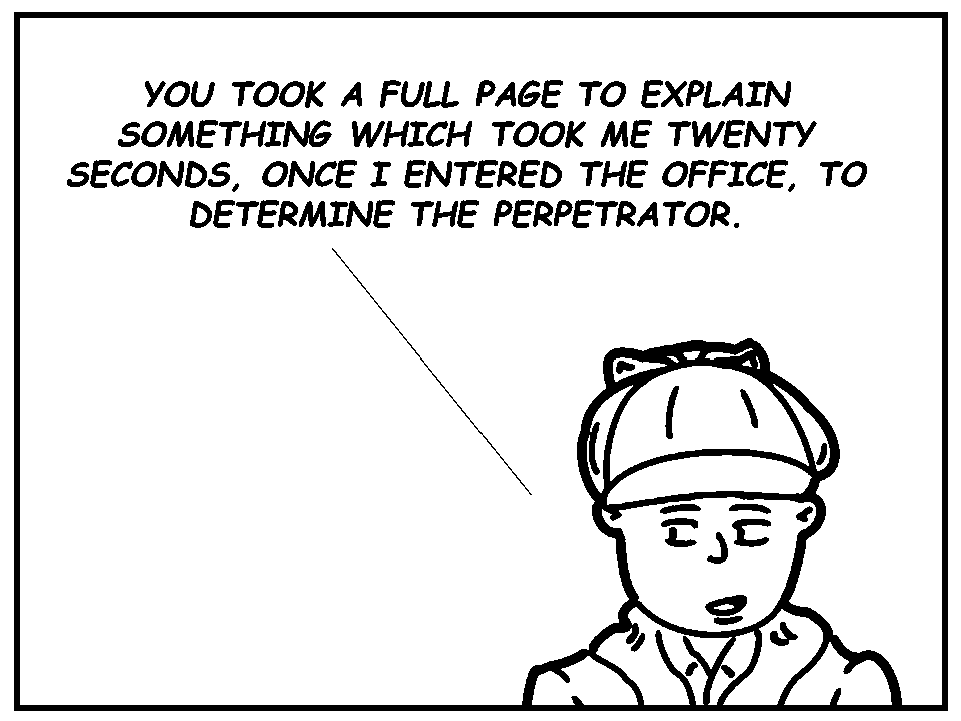 BUT GO ON, WATSON, GO ON! KEEP UP WITH THIS TRAIL YOU ARE ON.
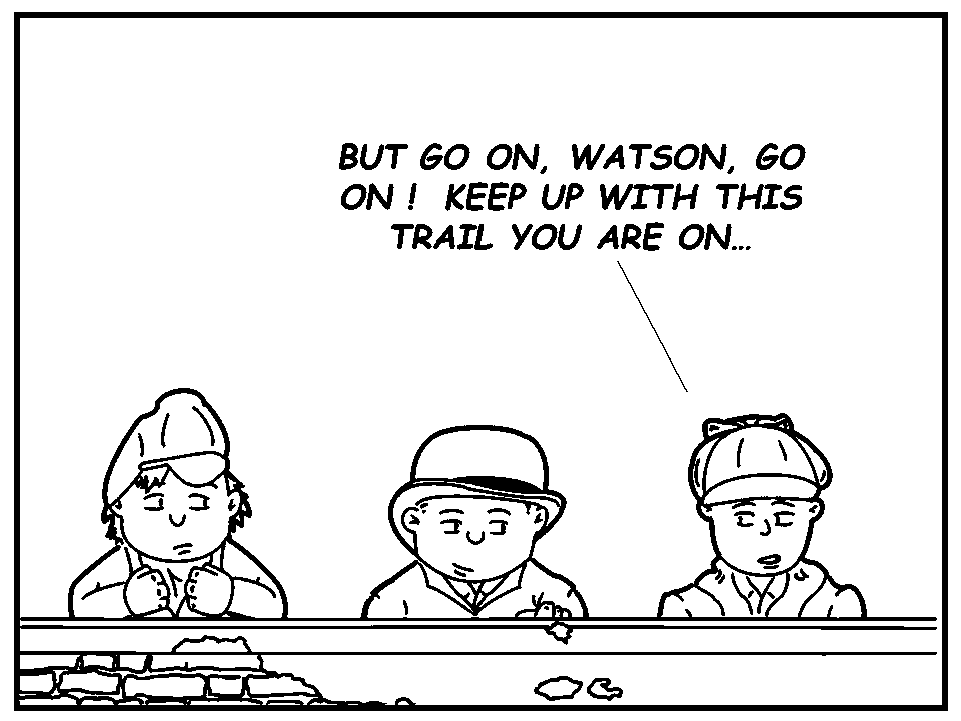 IT IS A VERY SUPERFICIAL TRICK, AND NO DOUBT YOU WILL SOON ACQUIRE IT.
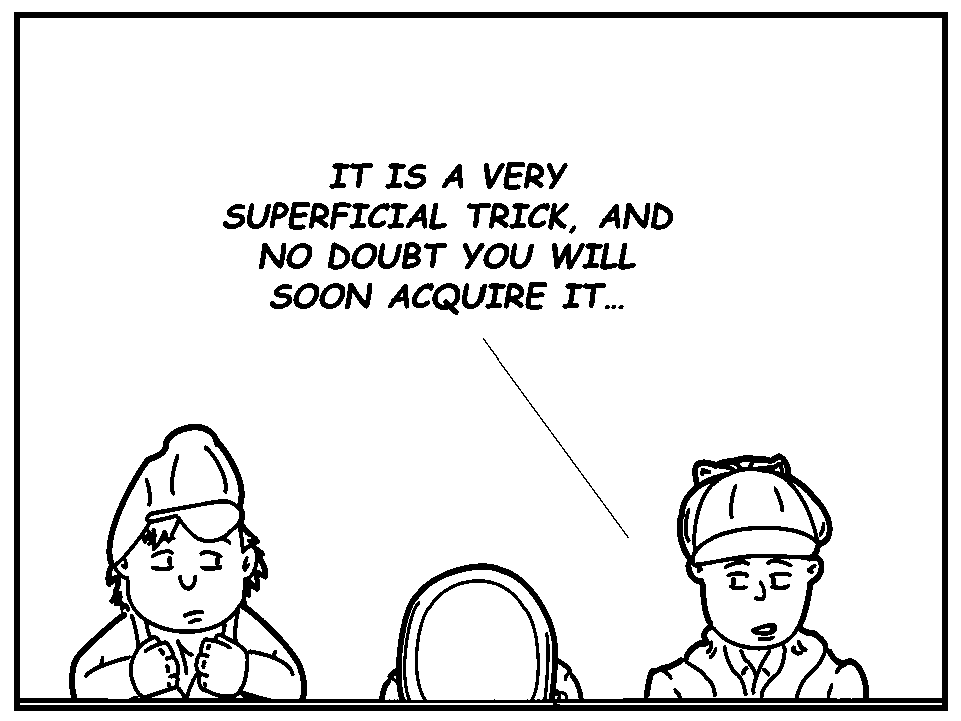 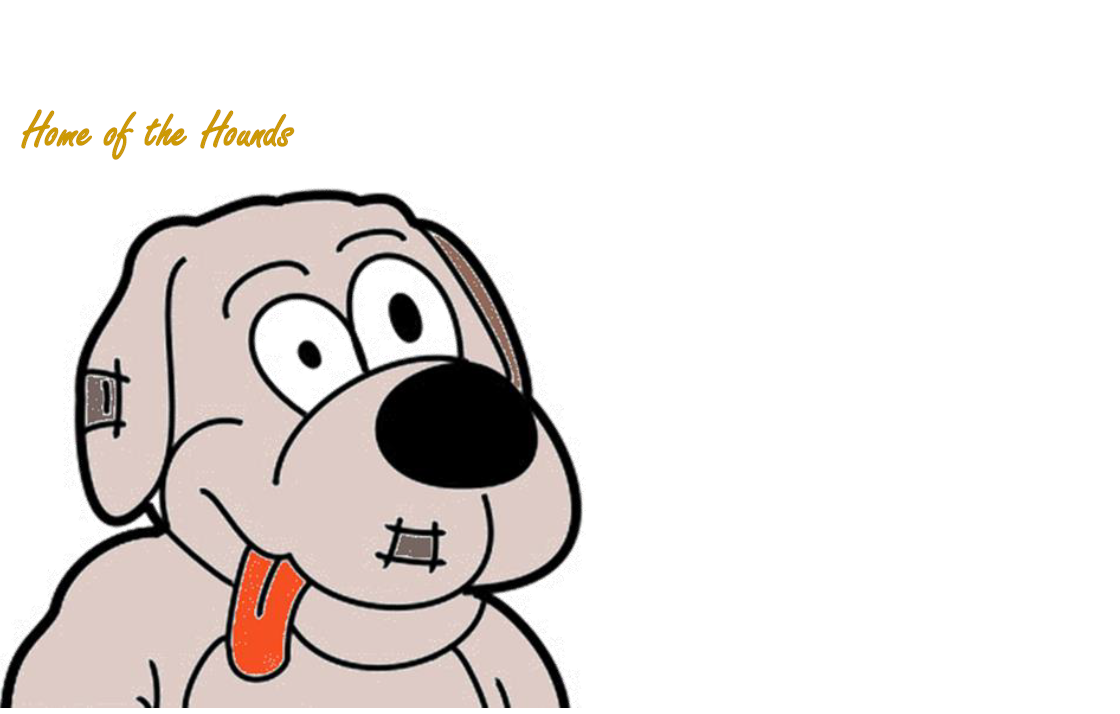 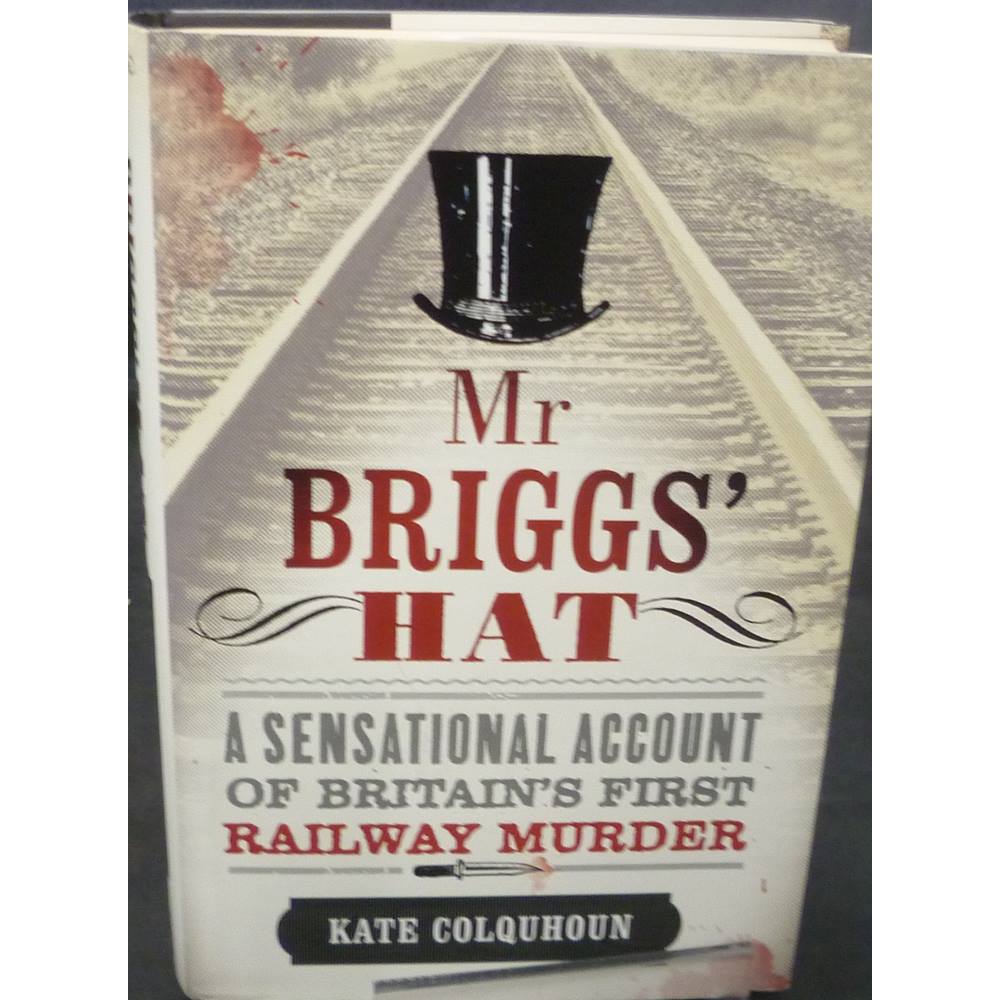